Antithrombotic Therapy in AF patients undergoing PCI
Practical Recommendations
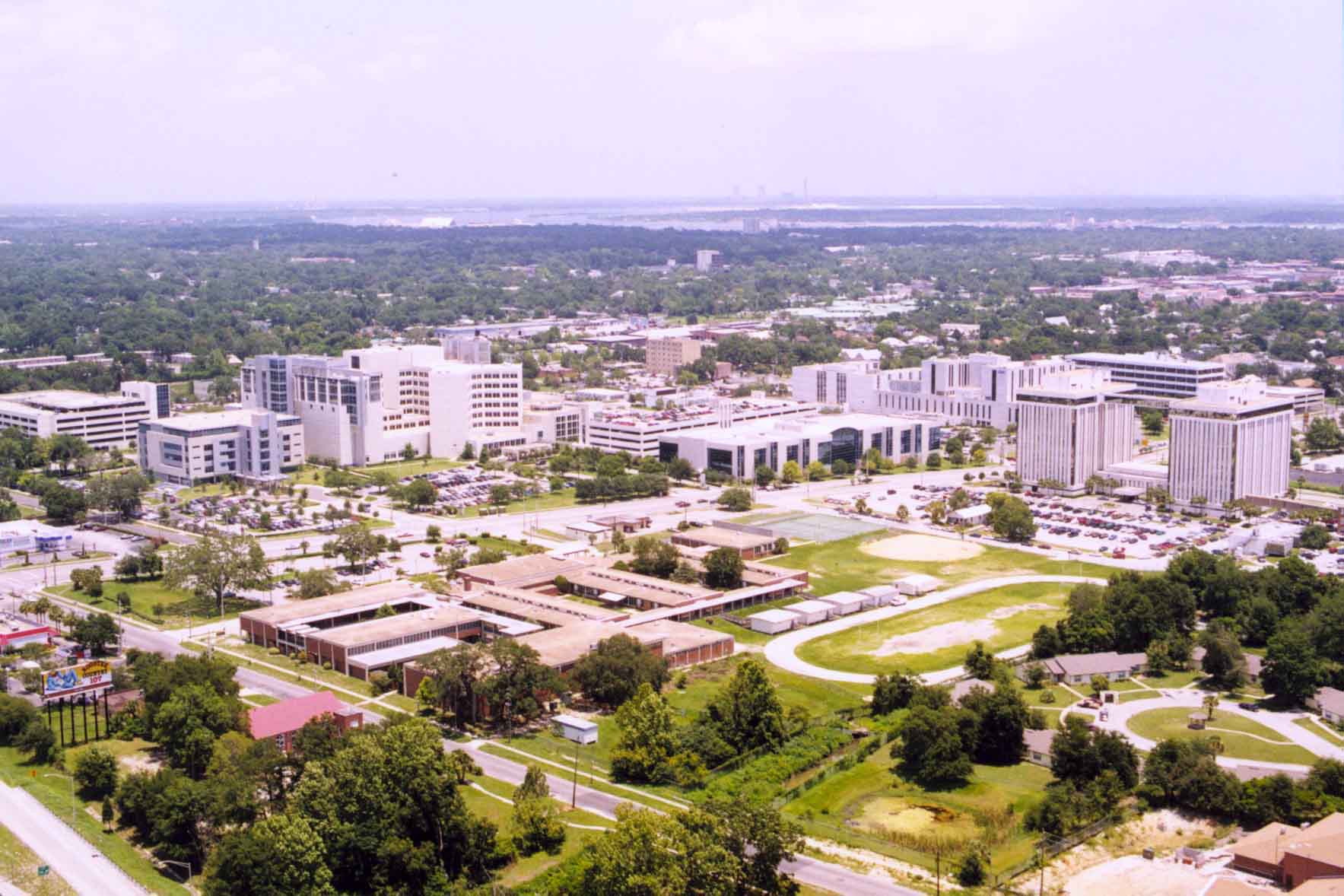 Dominick J. Angiolillo, MD, PhD
Professor of Medicine
Medical Director  - Cardiovascular Research
Program Director – Interventional Cardiology Fellowship
University of Florida College of Medicine - Jacksonville
Atrial Fibrillation and PCI: Epidemiology
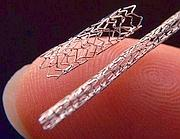 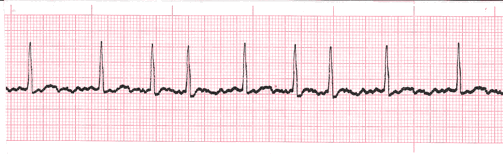 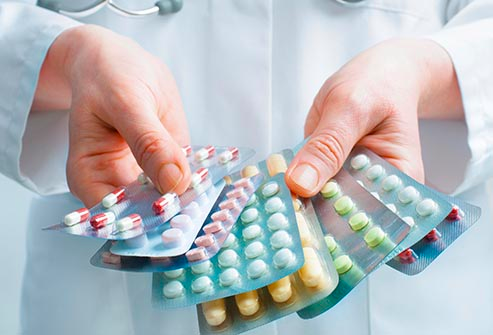 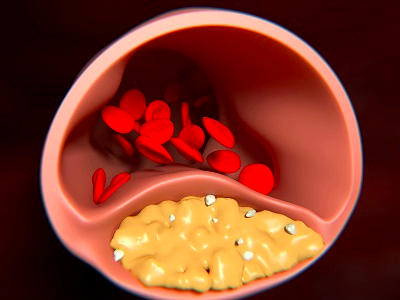 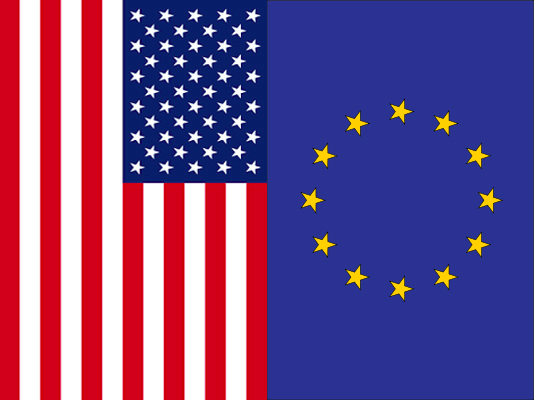 People in EU and US
With A-Fib
OAT indicated
Revasc. indicated
With CAD
Capodanno D, Angiolillo DJ. Circ Cardiovasc Interv. 2014;7:113-124
Atrial Fibrillation and PCI: Key Concepts
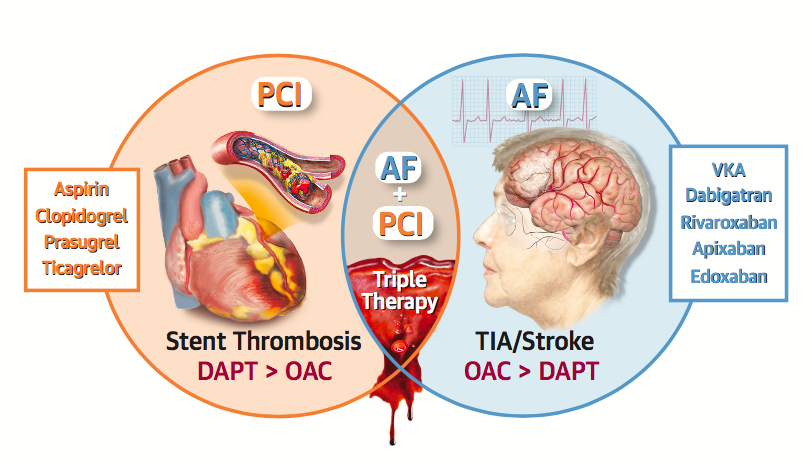 Stent thrombosis and coronary events
⬇
High shear stress
platelet-rich thrombi 
⬇
Antiplatelet therapy
Stroke, TIA and systemic embolism
⬇
Low shear stress, less platelet-dependent thrombi
⬇
Anticoagulation therapy
Capodanno D, Angiolillo DJ. JACC Cardiovasc Interv. 2017;10:1086-1088
The Challenge: Discerning the choice of antithrombotic therapy
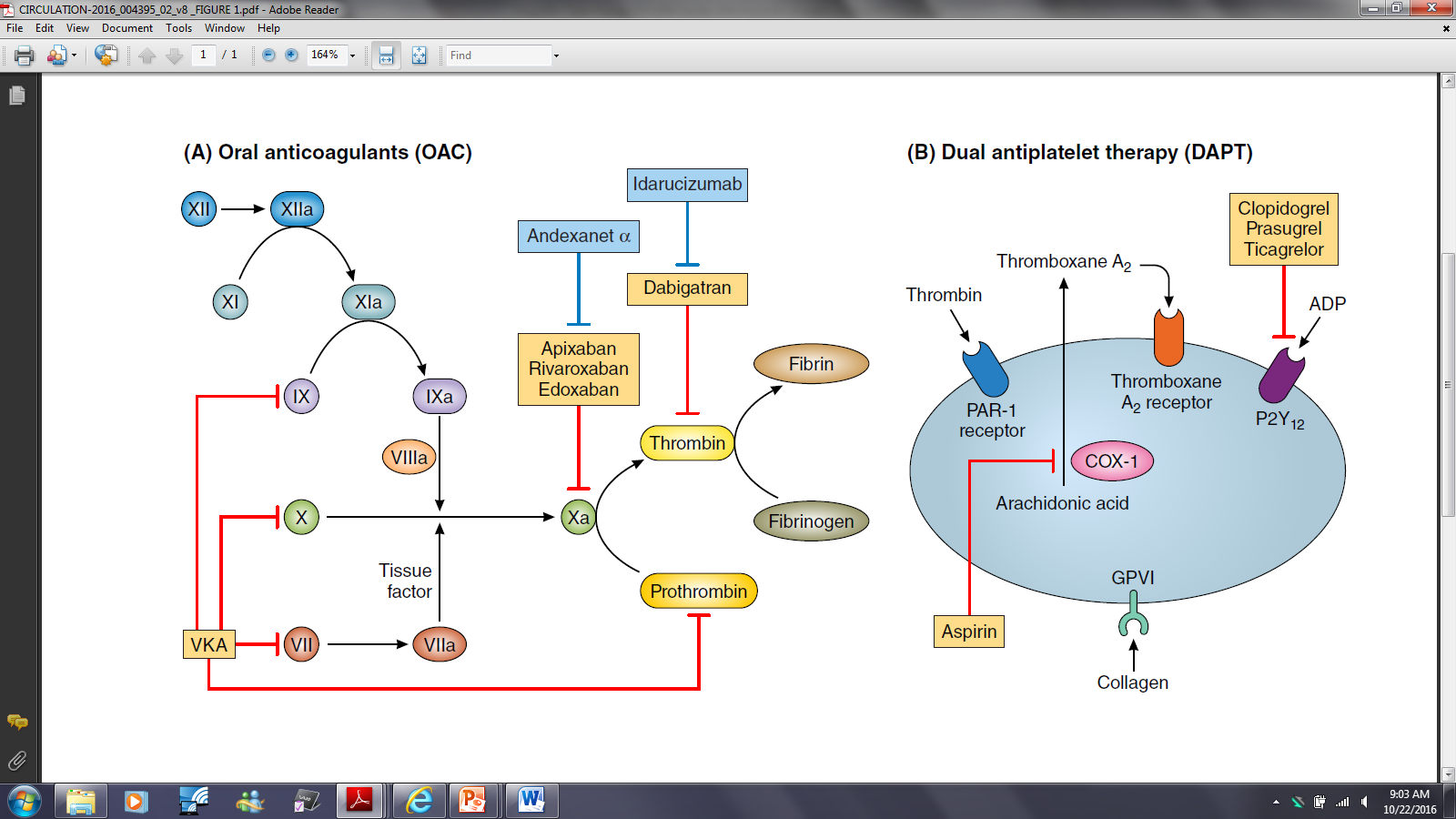 Angiolillo DJ et al. Circ Cardiovasc Interv. 2016
Combinations of Antiplatelet Agents and Antithrombotic Agents in Treating Patients With Atrial Fibrillation and Stent Placement
2.8 Million different combinations!!!
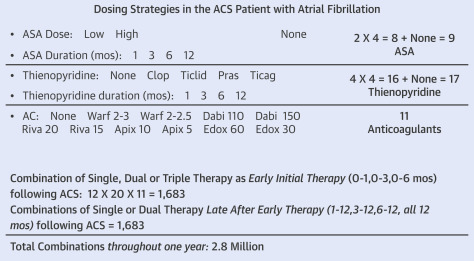 Gibson CM. JACC 2017; 69: 172–175
Triple therapy is associated with increased bleeding
Bleeding risk in PCI patients (n=40,812) with AMI treated with different combination of aspirin, clopidogrel and VKA
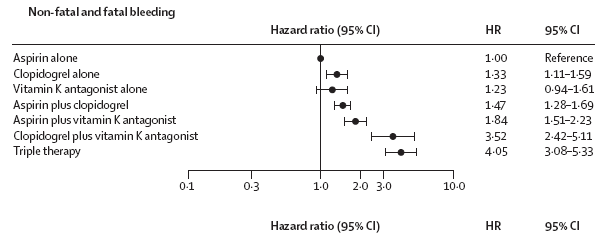 40,812 patients from Denmark admitted to hospital with first-time MI
Sorensen R, et al. Lancet. 2009;374:1967-74
The Challenge: 
The choice of antithrombotic therapy
Which Antiplatelet?
Which Anticoagulant?
AF + PCI: A North American Perspective – 2018 Update
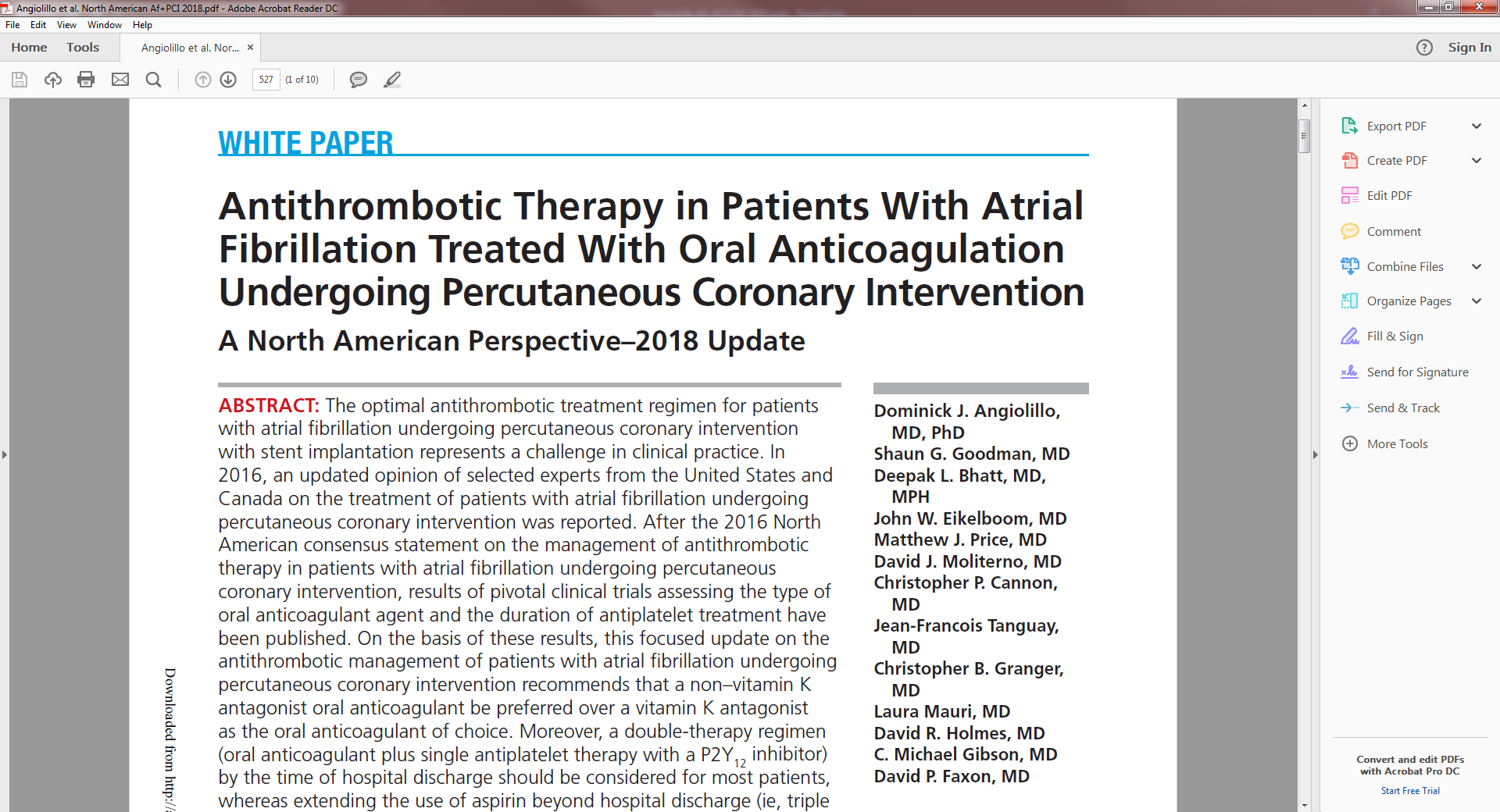 Dominick J. Angiolillo, MD, PhD, Shaun G. Goodman, MD, Deepak L. Bhatt, MD, MPH, John W. Eikelboom, MD, Matthew J. Price, MD, David J. Moliterno, MD, 
Christopher P. Cannon, MD, Jean-Francois Tanguay, MD, Christopher B. Granger, MD, 
Laura Mauri, MD, David R. Holmes, MD, C. Michael Gibson, MD, David P. Faxon, MD
Angiolillo DJ et al. Circulation 2018; 138:527–536.
The North American Perspective – 2018 Update
Management of antiplatelet therapy in patients with AF undergoing PCI treated with an OAC
Angiolillo DJ et al. Circulation 2018; 138:527–536.
Summary of key changes between 2016 and 2018 Expert Consensus on Antithrombotic Management of AF patients undergoing PCI
Angiolillo DJ et al. Circulation 2018; 138:527–536.
Why drop aspirin in AF + PCI patients on OAC?
Aspirin-free Strategies in Cardiovascular Disease
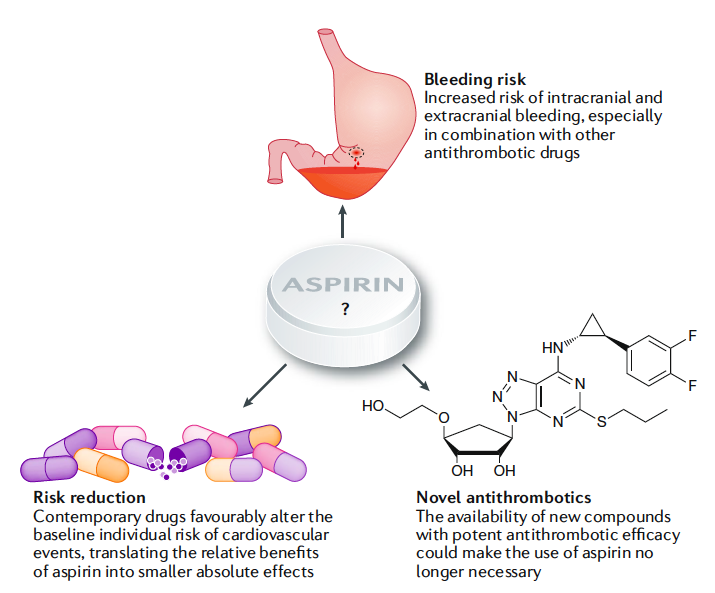 Uncertainties surrounding the use of acetylsalicylic acid for secondary prevention
Three major arguments challenge the use of acetylsalicylic acid for secondary prevention in combination therapy with other antithrombotic drugs.
Capodanno D & Angiolillo DJ. Nat Rev Cardiol. 2018; 15:480-496
Emerging Concepts: Dual-Pathway Inhibition (DPI)
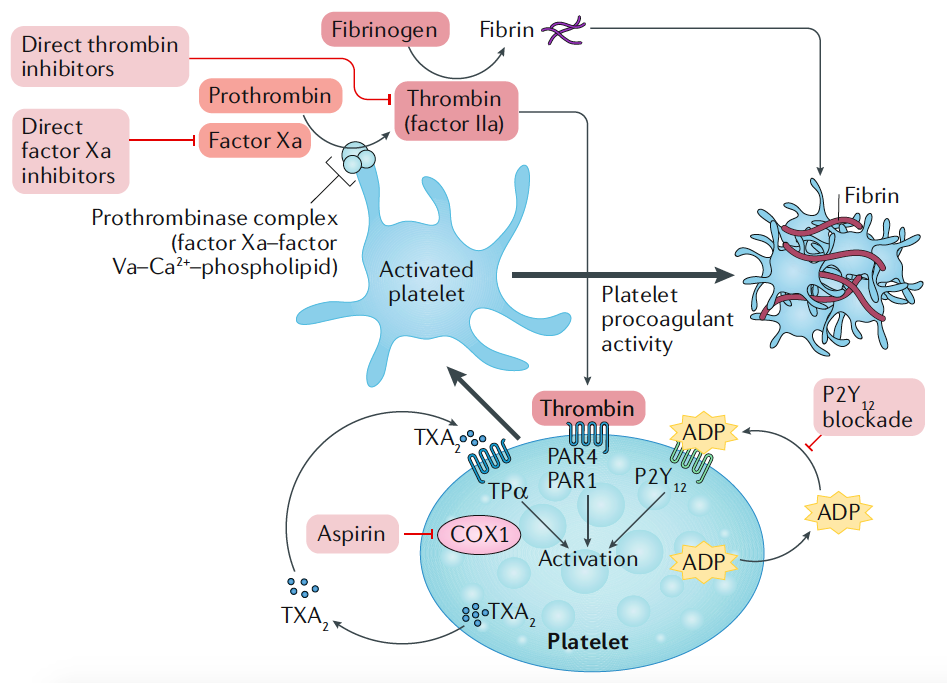 Synergy of oral anticoagulant and antiplatelet therapy
Oral anticoagulant therapy, including direct inhibitors of factor IIa and Xa, and antiplatelet agents, such as acetylsalicylic acid and P2Y12 inhibitors, synergistically target two essential components of thrombosis: coagulation and platelet activation.
Capodanno D & Angiolillo DJ. Nat Rev Cardiol. 2018; 15:480-496
Rivaroxaban works synergistically with antiplatelet agents to reduce platelet activation: Evidence from preclinical studies
Effects of rivaroxaban, ticagrelor and their combination on IPA in human PRP
Combination of low-dose rivaroxaban with an antiplatelet agent enhances antithrombotic potency
Perzborn E et al, J Cardiovasc Pharmacol Ther 2015;20:554–562
Rivaroxaban works synergistically with antiplatelet agents to reduce platelet activation: Evidence from preclinical studies
Effects of rivaroxaban, aspirin, clopidogrel  and their combination 
on porcine model of thrombus mass
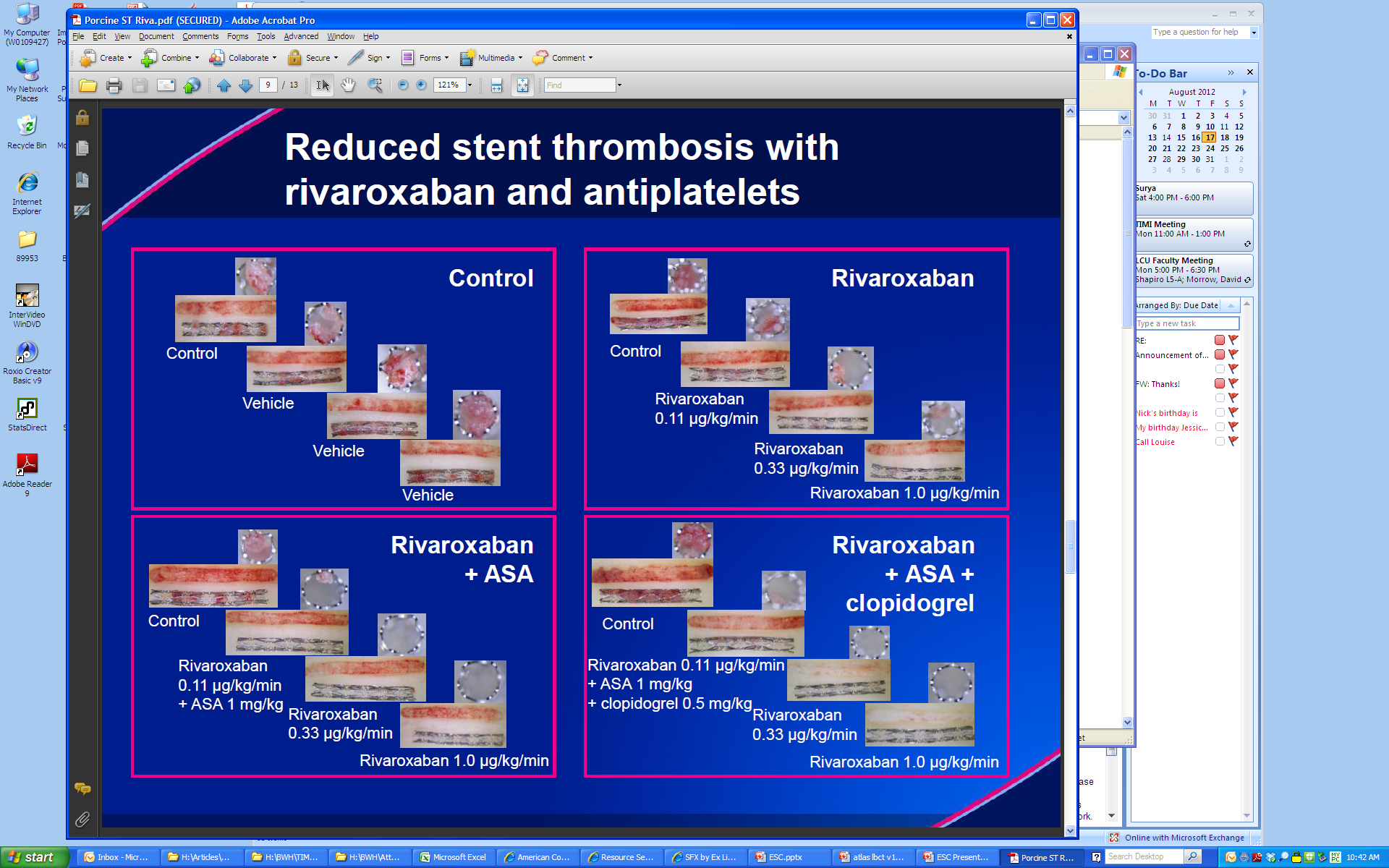 79%
86%
98%
Thrombus mass (mg)
***
***
***
Vehicle control
ASA +clopidogrel
Rivaroxaban ASA + clopidogrel
Rivaroxaban + ASA
n=7
n=6
n=6
n=7
Rivaroxaban dose: 1 µg/kg/min.
Error bars are the standard error of the mean.
***P<0.001 (unpaired t-test vs representative vehicle group).
Becker, et al. Eur Heart J (2010) 31 doi:10.1093/eurheartj/ehq290
Porcine Model
Why drop aspirin in AF + PCI patients on OAC?
pivotal role of P2Y12-mediated signaling on thrombotic & inflammatory processes
established clinical efficacy of P2Y12 inhibitors to reduce stent thrombosis
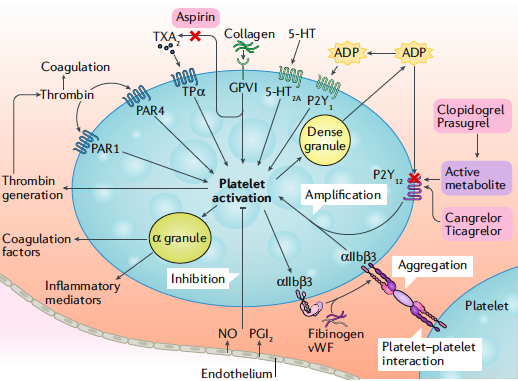 Platelet activation mechanisms:
P2Y12 has a major role in the amplification of platelet activation via interplay with other signaling pathways, including the GP IIb/IIIa receptor
Storey RF et al. Curr Pharm Des 2006; 12:1255 -59
Capodanno D & Angiolillo DJ. Nat Rev Cardiol. 2018; 15:480-496
Angiolillo DJ et al. Circ Cardiovasc Interv. 2016;9(11). pii: e004395
Benefit and Safety With Triple Therapy Versus Dual Therapies
Although bleeding risk with OAC + clopidogrel is higher than OAC + aspirin, the combination of OAC + clopidogrel is comparable to triple therapy in respect to the prevention of ischemic stroke, with a trend towards benefit of MI/coronary death; moreover, the risk of all-cause mortality is similar between OAC + clopidogrel and triple therapy but markedly increased for OAC + aspirin
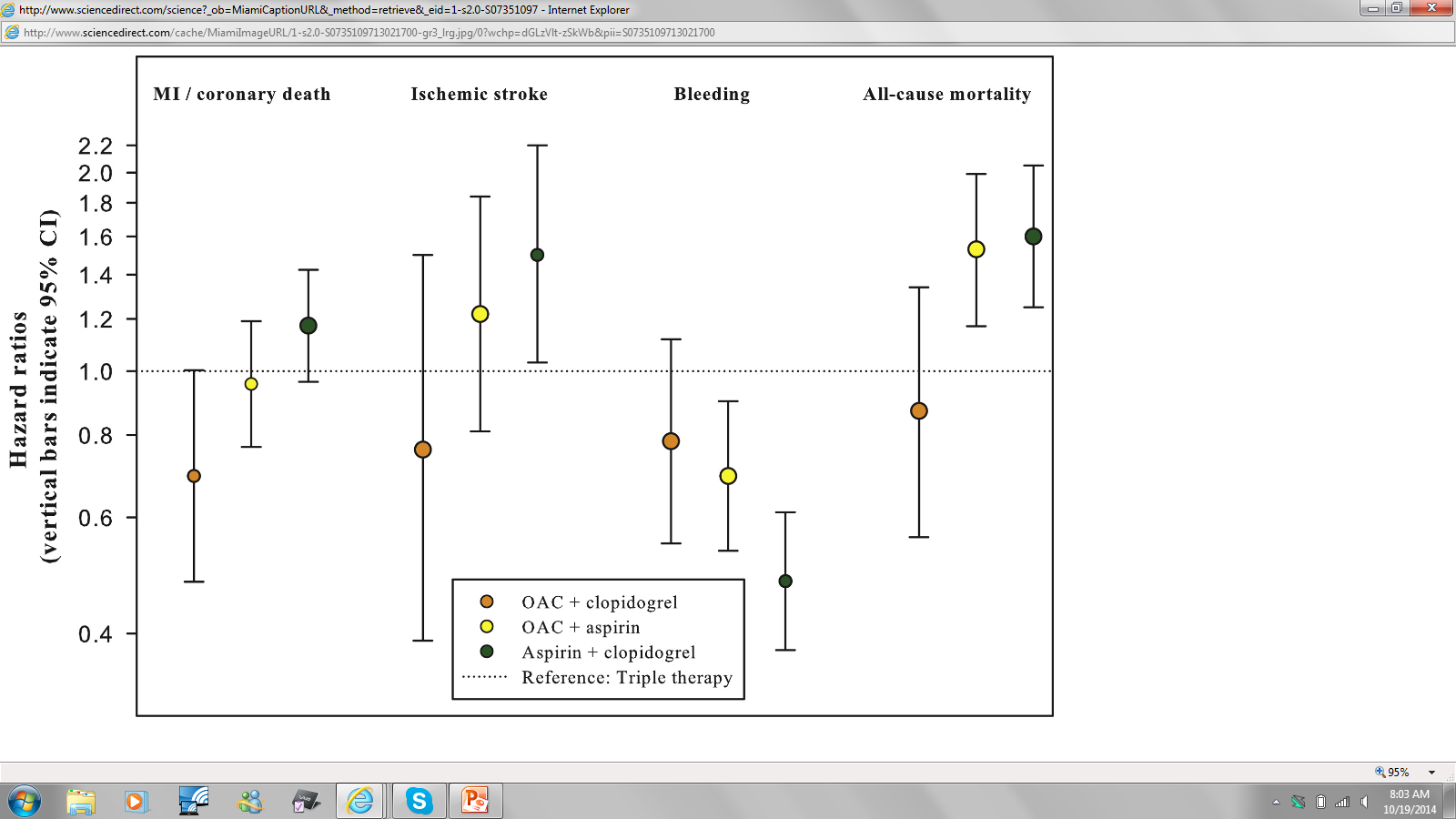 Lamberts et al. JACC 2013; 62: 981 - 989
Meta-analysis of RCT of aspirin withdrawal in AF+PCI
Safety:  Major & Minor Bleeding
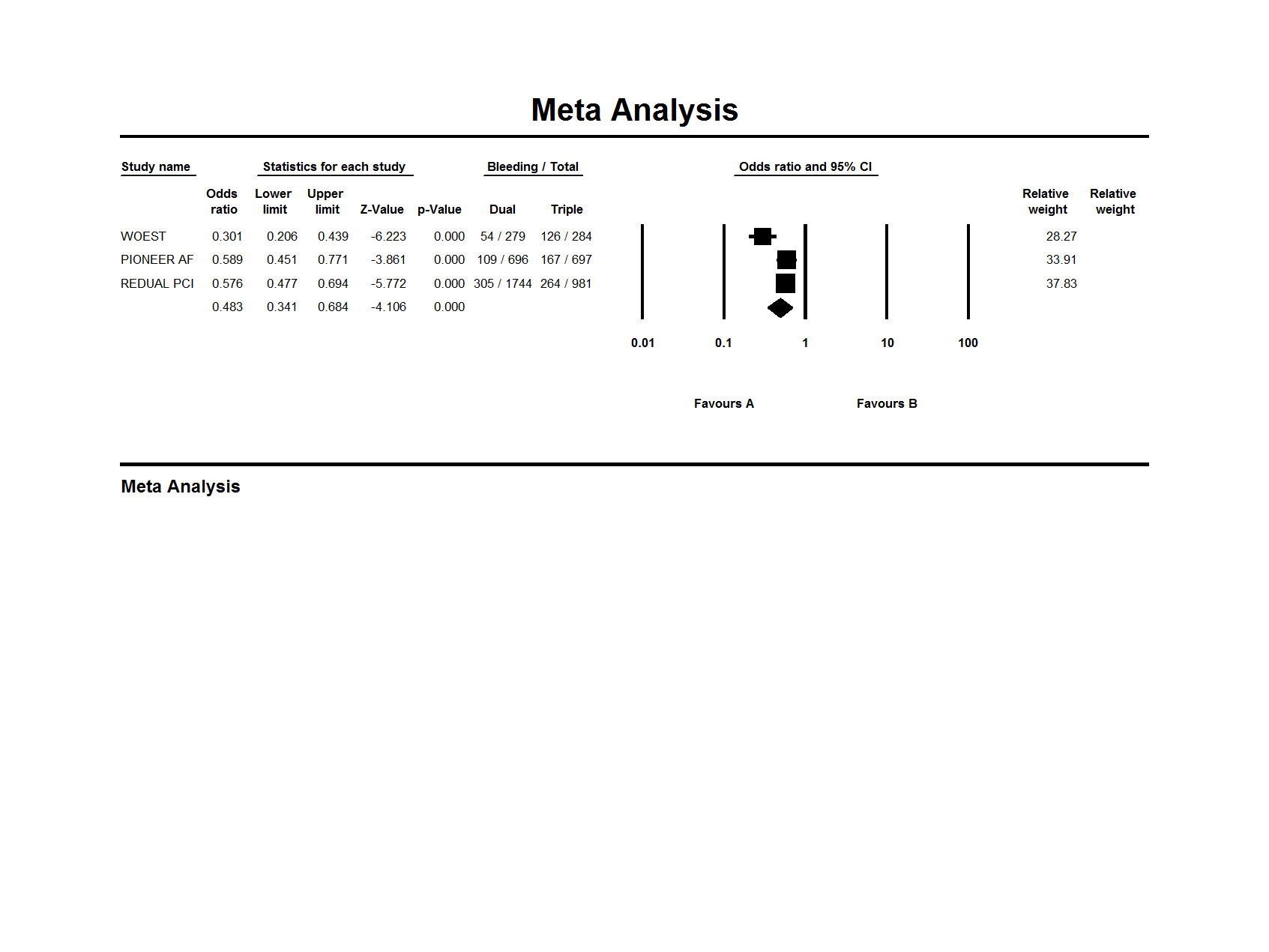 Efficacy:  Major Adverse Cardiovascular Events
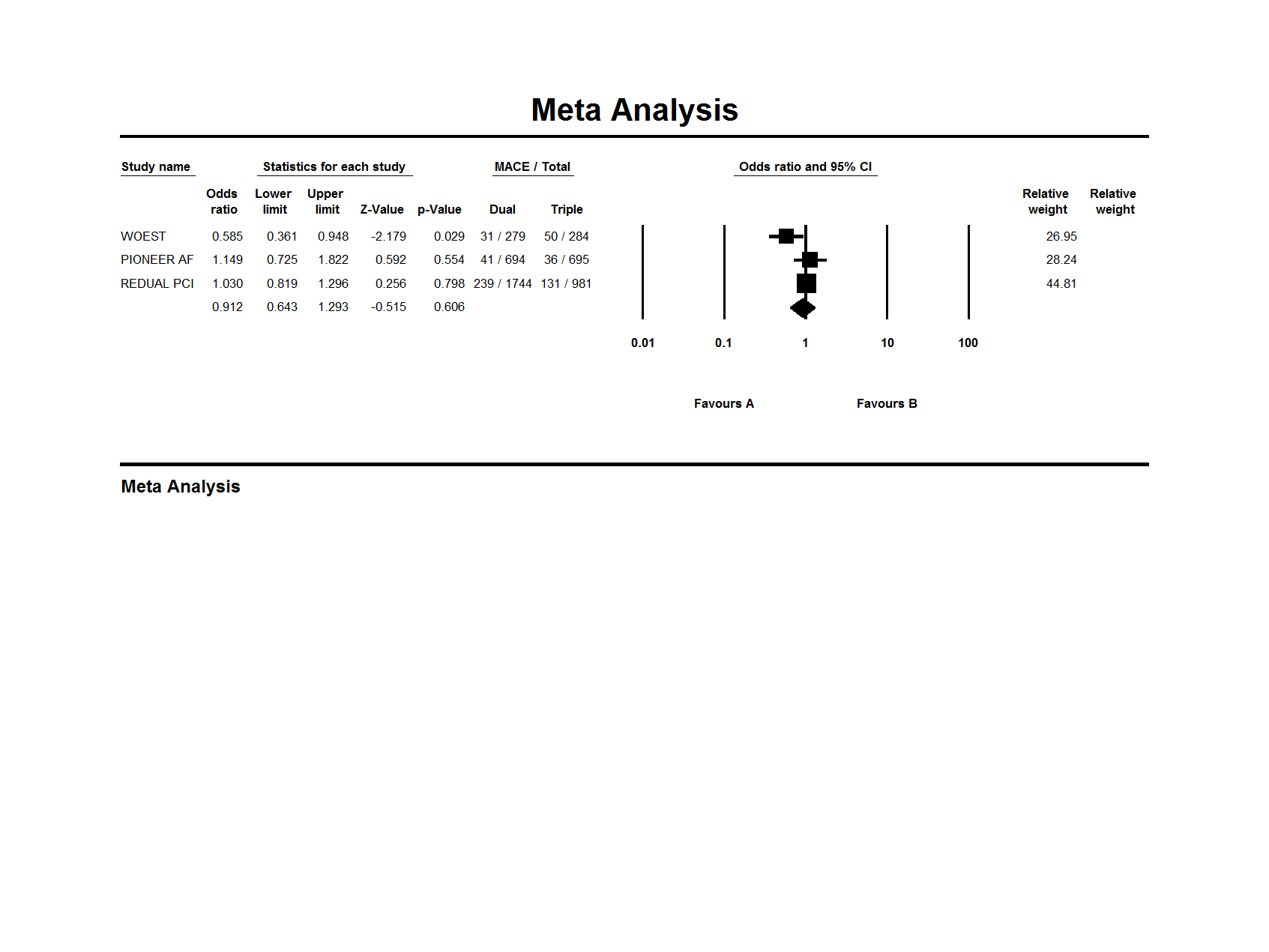 Piccini JP, Jones WS. N Engl J Med. 2017;377:1580-158
Dual vs. Triple Antithrombotic therapyMeta-analysis of WOEST, ISAR-TRIPLE, PIONEER AF, RE-DUAL (N=5,317)
Meta-Analytic Estimates
HR (95% CrI)
Favors dual therapy
Favors triple therapy
Outcome
Any TIMI Bleeding
0.53 (0.36, 0.85)
Intracranial Bleeding
0.58 (0.23, 1.49)
Trial-Defined MACE
0.85 (0.48, 1.29)
Cardiac death
0.89 (0.41, 1.54)
All-cause mortality
0.85 (0.46, 1.37)
Myocardial infarction
1.07 (0.58, 1.95)
Stent thrombosis
1.00 (0.32, 2.82)
Stroke
0.94 (0.45, 1.84)
0
0.5
1
1.5
2
2.5
3
Hazard Ratio (95% Credible Interval)
Golwala HB, et al. Eur Heart J. 2018;39:1726-1735
Why prefer a NOAC over a VKA in AF + PCI patients?
Summary of randomized trials of NOACs vs VKA in AF patients with atrial fibrillation
Angiolillo DJ et al. Circulation 2018; 138:527–536.
Novel Oral Anticoagulants in AF
Risk Ratio (95% CI)
Ischemic Stroke
0.92 (0.83 - 1.02)
p=0.10
Hemorrhagic Stroke
0.49 (0.38 - 0.64)
p<0.0001
Myocardial Infarction
0.97 (0.78 - 1.20)
p=0.77
All-Cause Mortality
0.90 (0.85 - 0.95)
p=0.0003
0.2
0.5
1
2
Favors Warfarin
Favors NOAC
Heterogeneity p=NS for all outcomes
Ruff CT, et al. Lancet 2014;383:955-962
Use of Antiplatelets Drugs in AF Trials of NOACs
Percentages refers to use of antiplatelet drugs at some time during the study period, including discontinuation at enrollment and non-consecutive use
Trials of NOACs in AF patients undergoing PCI
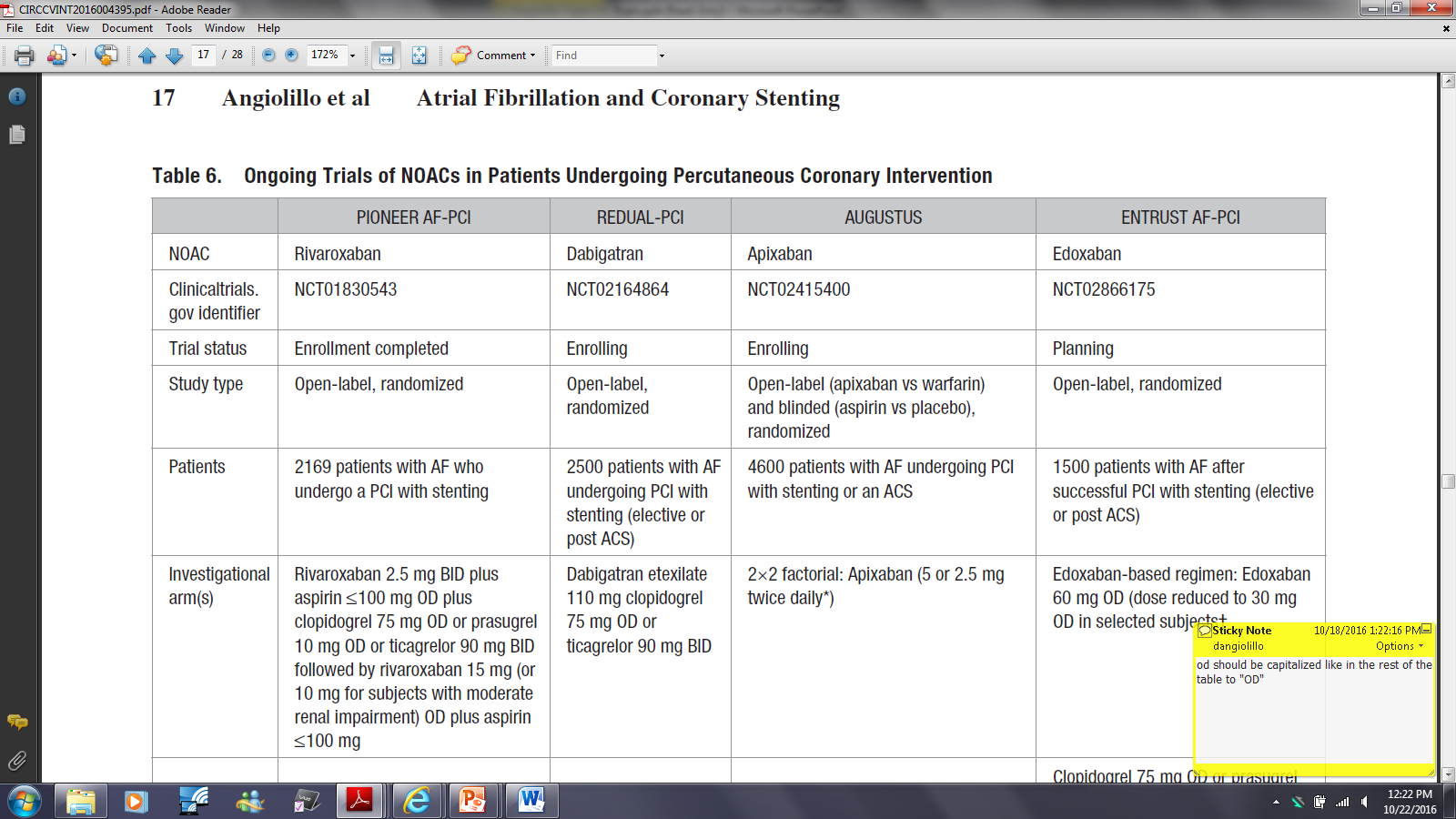 Dual therapy with a NOAC and P2Y12 inhibitor (dropping aspirin) wins against triple therapy 
(VKA, aspirin and P2Y12 inhibitor)
Angiolillo DJ et al. Circ Cardiovasc Interv. 2016
Summary of the PIONEER AF-PCI and REDUAL-PCI trials
Angiolillo DJ et al. Circulation 2018; 138:527–536.
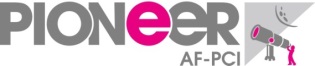 Pre-Randomization Choice of Duration of DAPT & Thienopyridine: PIONEER AF-PCI
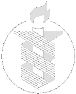 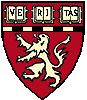 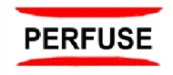 WOEST Like
XARELTO® 15 mg qd*Clopi 95%, Ticag 4%, Prasugrel 1%
R
A
N
D
O
M
I
Z
E
2100 patients with NVAF
Coronary stenting
No prior stroke/TIA, GI bleeding, Hb<10,  CrCl<30
1 mo: 16%
6 mos: 35%
12 mos: 49%
≤ 72hours

After
Sheath  
removal
XARELTO® 15mg QD
Aspirin 75-100 mg qd
XARELTO® 2.5 mg bidClopi 95%, Ticag 4%, Prasugrel 1%
Aspirin 75-100 mg qd‡
ATLAS Like
VKA (target INR 2.0-3.0)Clopi 95%, Ticag 4%, Prasugrel 1%
Aspirin 75-100 mg qd
VKA (target INR 2.0-3.0)Aspirin 75-100 mg qd
TTR 65%
1 mo: 16%
6 mos: 35%
12 mos: 49%
Triple
Therapy
Gibson et al. AHA 2016
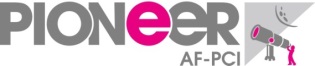 Kaplan-Meier Estimates of First Occurrence 
of Clinically Significant Bleeding Events
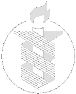 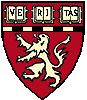 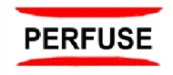 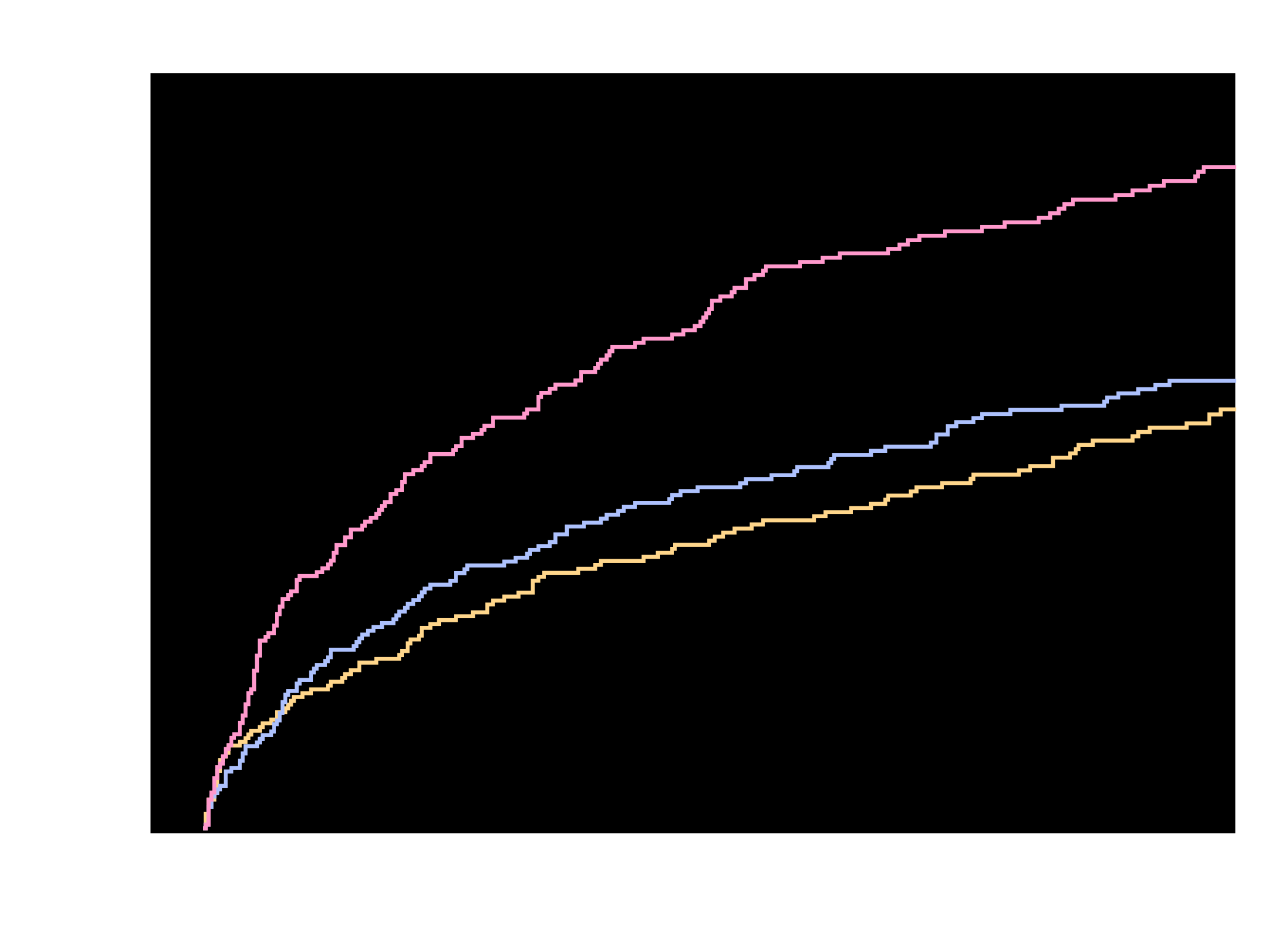 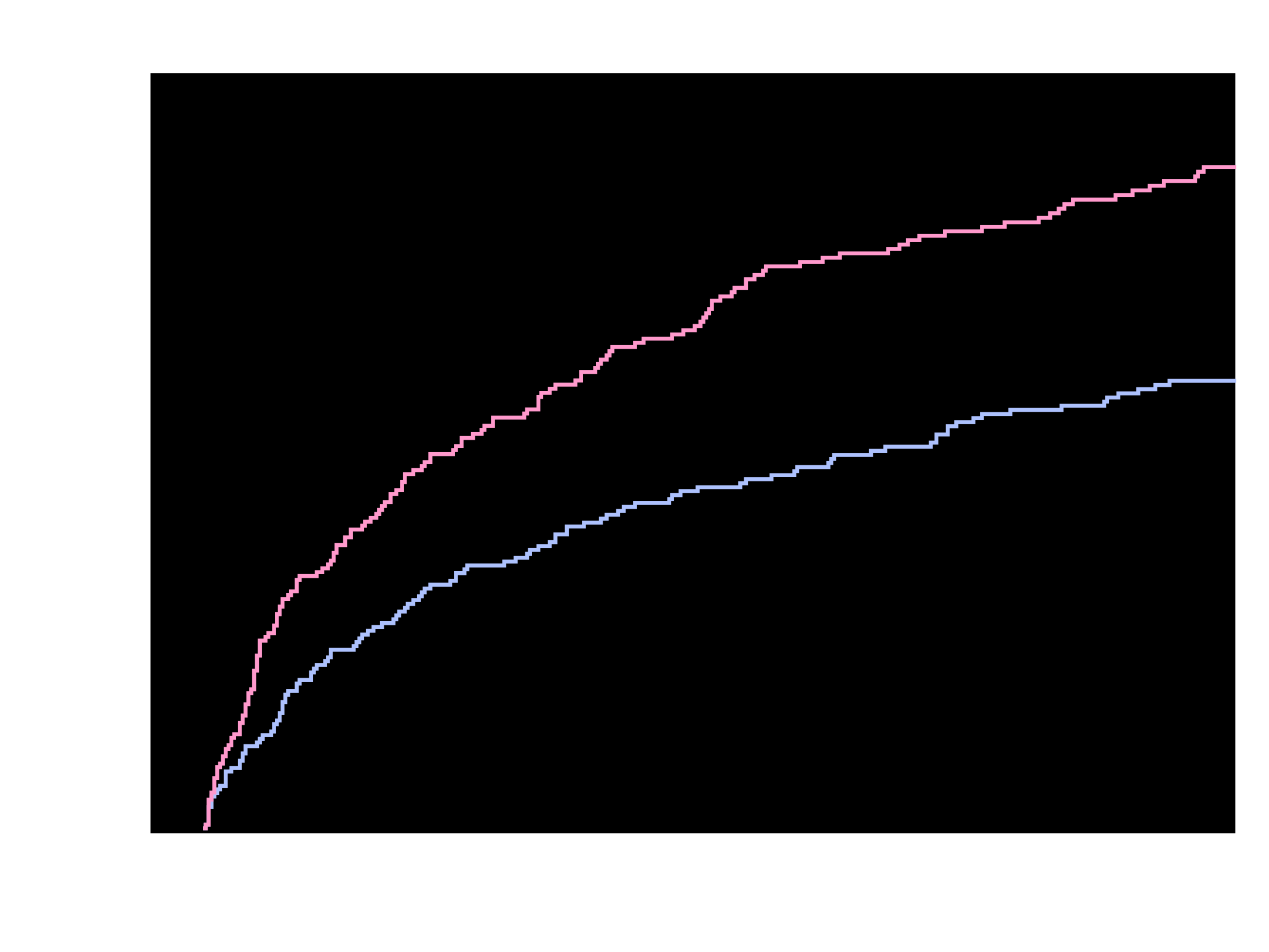 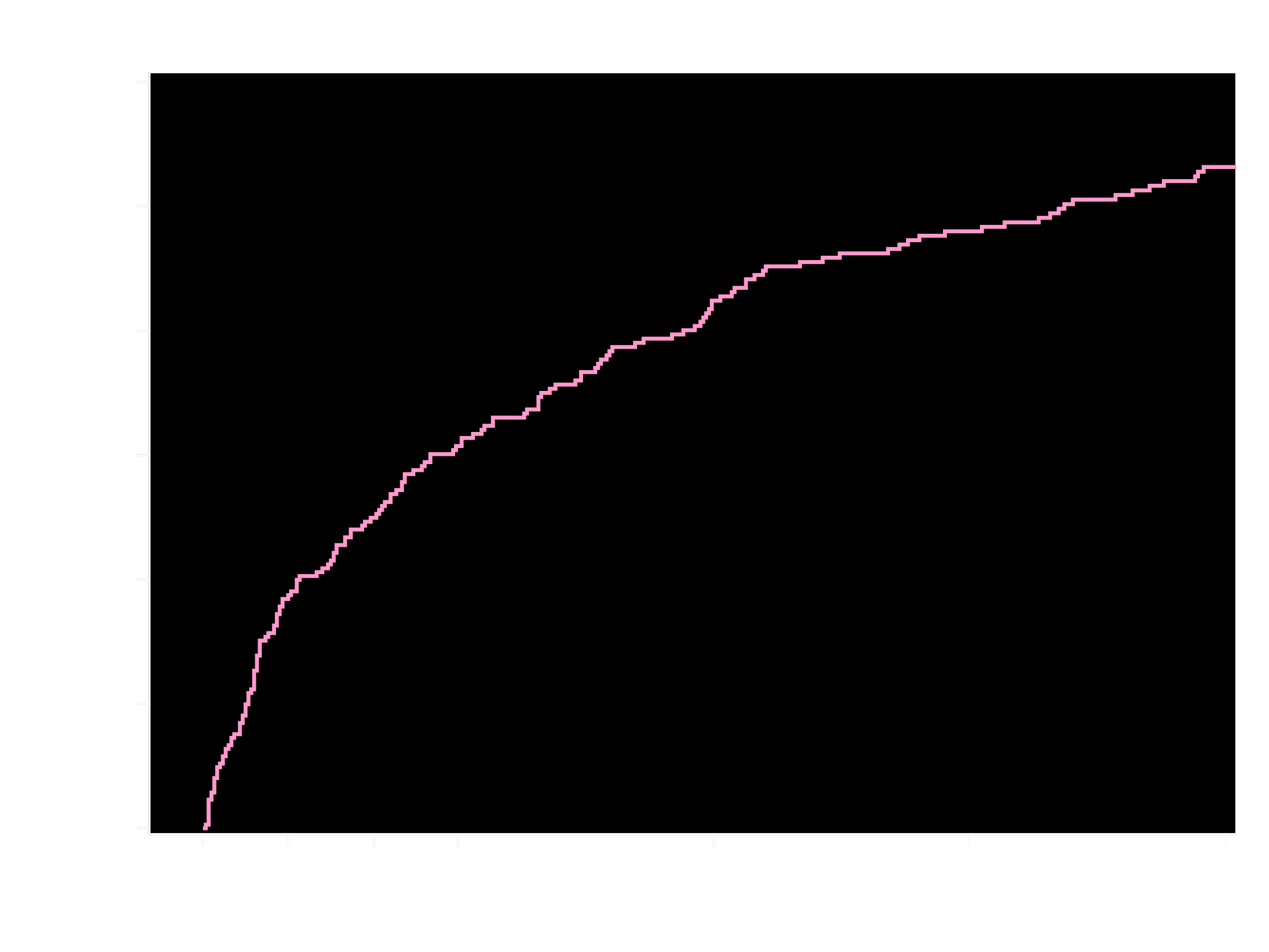 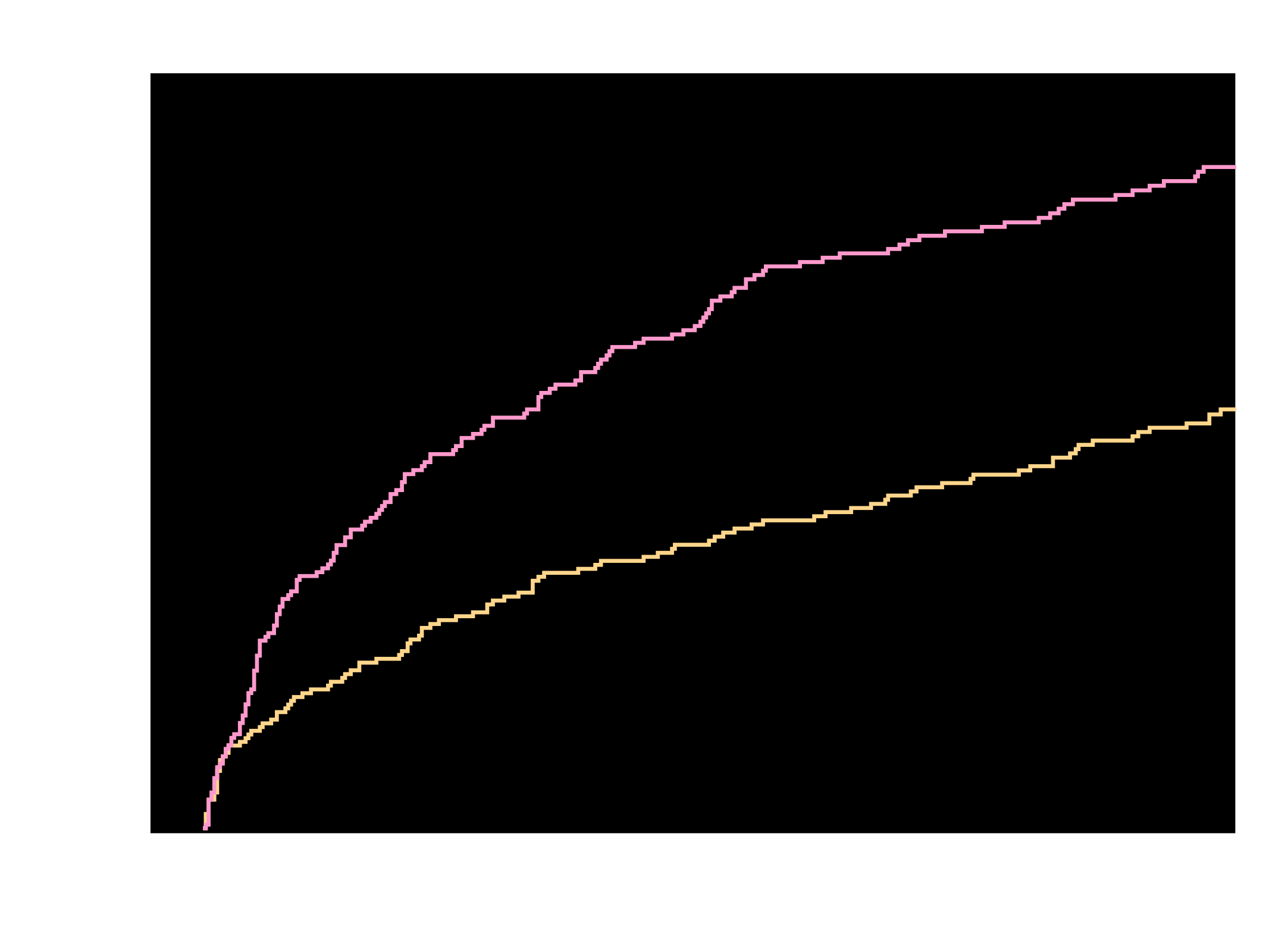 TIMI Major, TIMI Minor, or Bleeding Requiring Medical Attention (%)
26.7%
p<0.00018
p<0.000013
18.0%
16.8%
VKA + DAPT
VKA + DAPT
VKA + DAPT
VKA + DAPT
Riva + DAPT
Riva + DAPT
Riva + P2Y12
Riva + P2Y12
HR = 0.63 (95% CI 0.50-0.80)
ARR = 8.7
NNT = 12
HR = 0.59 (95% CI 0.47-0.76)
ARR = 9.9
NNT = 11
Riva + P2Y12 v. VKA + DAPT


HR=0.59 (95% CI: 0.47-0.76)
p <0.000013
ARR=9.9
NNT=11
Riva + DAPT v. VKA + DAPT

HR=0.63 (95% CI: 0.50-0.80)
p <0.00018
ARR=8.7
NNT=12
Days
No. at risk
VKA + DAPT
Riva + DAPT
VKA + DAPT
Riva + P2Y12
VKA + DAPT
Riva + P2Y12
Riva + DAPT
VKA + DAPT
697
706
697
696
697
696
706
697
593
636
593
628
593
628
636
593
329
409
329
383
409
329
383
329
555
600
555
606
555
606
600
555
521
579
521
585
521
585
579
521
461
543
461
543
461
543
543
461
426
509
426
510
426
510
509
426
Treatment-emergent period: period starting after the first study drug administration following randomization and ending 2 days after stop of study drug. Clinically significant bleeding is the composite of TIMI major, TIMI minor, and BRMA. Hazard ratios as compared to the VKA group are based on the (stratified, only for Overall, 2.5 mg BID/15 mg QD comparing VKA) Cox proportional hazards model. Log-Rank P-values as compared to VKA group are based on the (stratified, only for Overall, 2.5 mg BID/15 mg QD comparing VKA) two-sided log rank test.
Gibson et al. AHA 2016
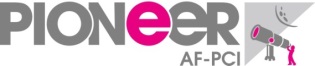 Kaplan-Meier Estimates of First 
Occurrence of CV Death, MI or Stroke
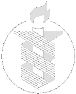 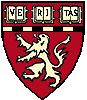 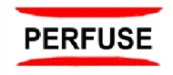 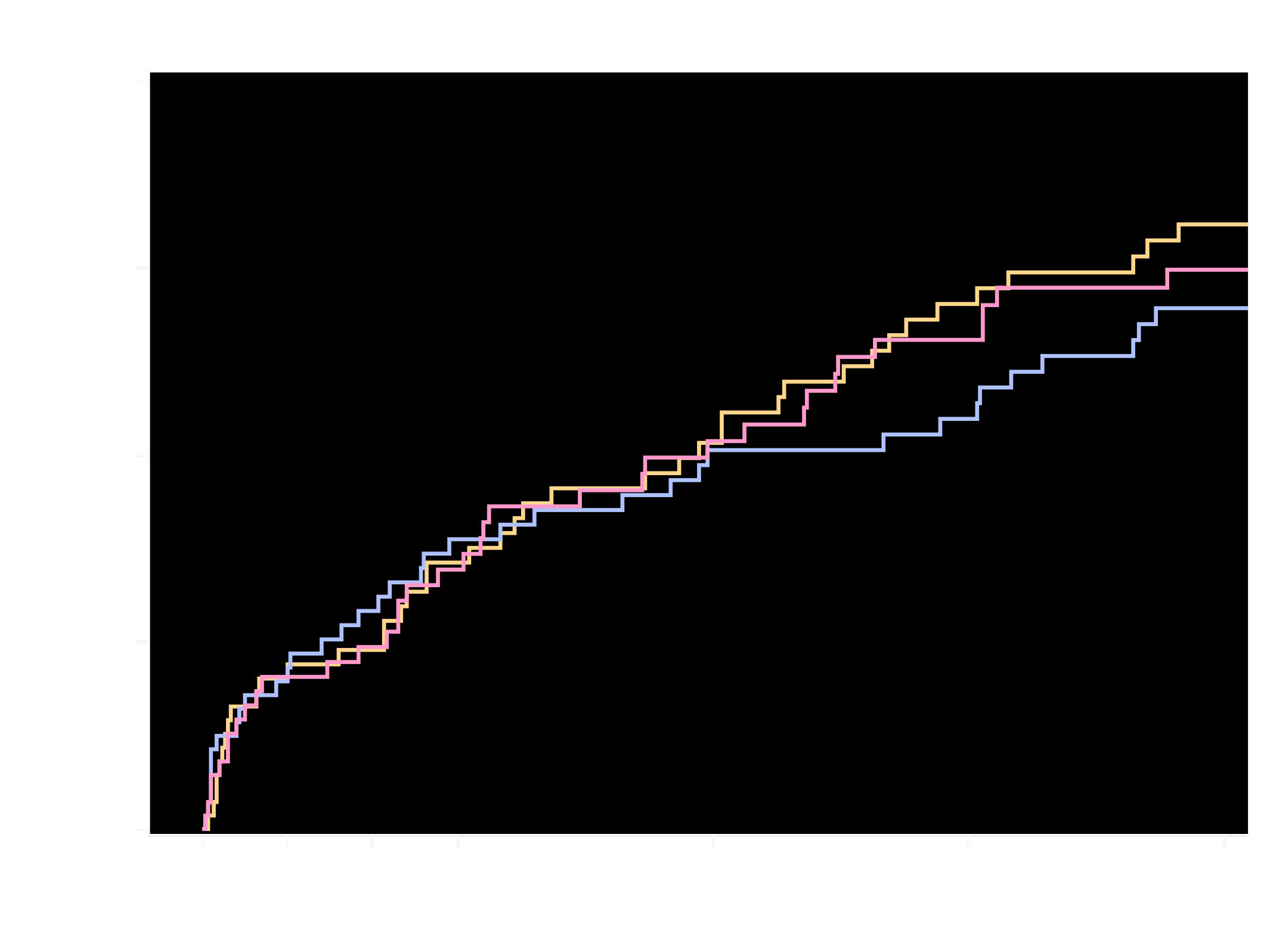 Cardiovascular Death, Myocardial Infarction, or Stroke (%)
6.5%
6.0%
Riva + P2Y12
5.6%
Riva + DAPT
VKA + DAPT
Riva + P2Y12 v. VKA + DAPT

HR=1.08 (95% CI: 0.69-1.68)
p=0.750
Riva + DAPT v. VKA + DAPT

HR=0.93 (95% CI: 0.59-1.48)
p=0.765
Days
No. at risk
Riva + P2Y12
Riva + DAPT
VKA + DAPT
694
704
695
648
662
635
430
457
408
633
640
607
621
628
579
590
596
543
562
570
514
Treatment-emergent period: period starting after the first study drug administration following randomization and ending 2 days after stop of study drug.
 Composite of adverse CV events is composite of CV death, MI, and stroke. Hazard ratios as compared to VKA group are based on the (stratified, only for the Overall, 2.5 mg BID/15 mg QD comparing VKA) Cox proportional hazards model. Log-Rank P-values as compared to the VKA group are based on the (stratified, only for Overall, 2.5 mg BID/115 mg QD comparing VKA) two-sided log rank test.
6 Subjects were excluded from all efficacy analyses because of violations in Good Clinical Practice guidelines
Gibson et al. AHA 2016
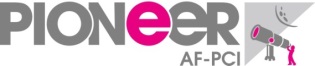 All Cause Hospitalization for an Adverse Event
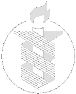 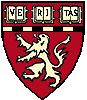 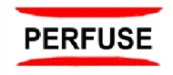 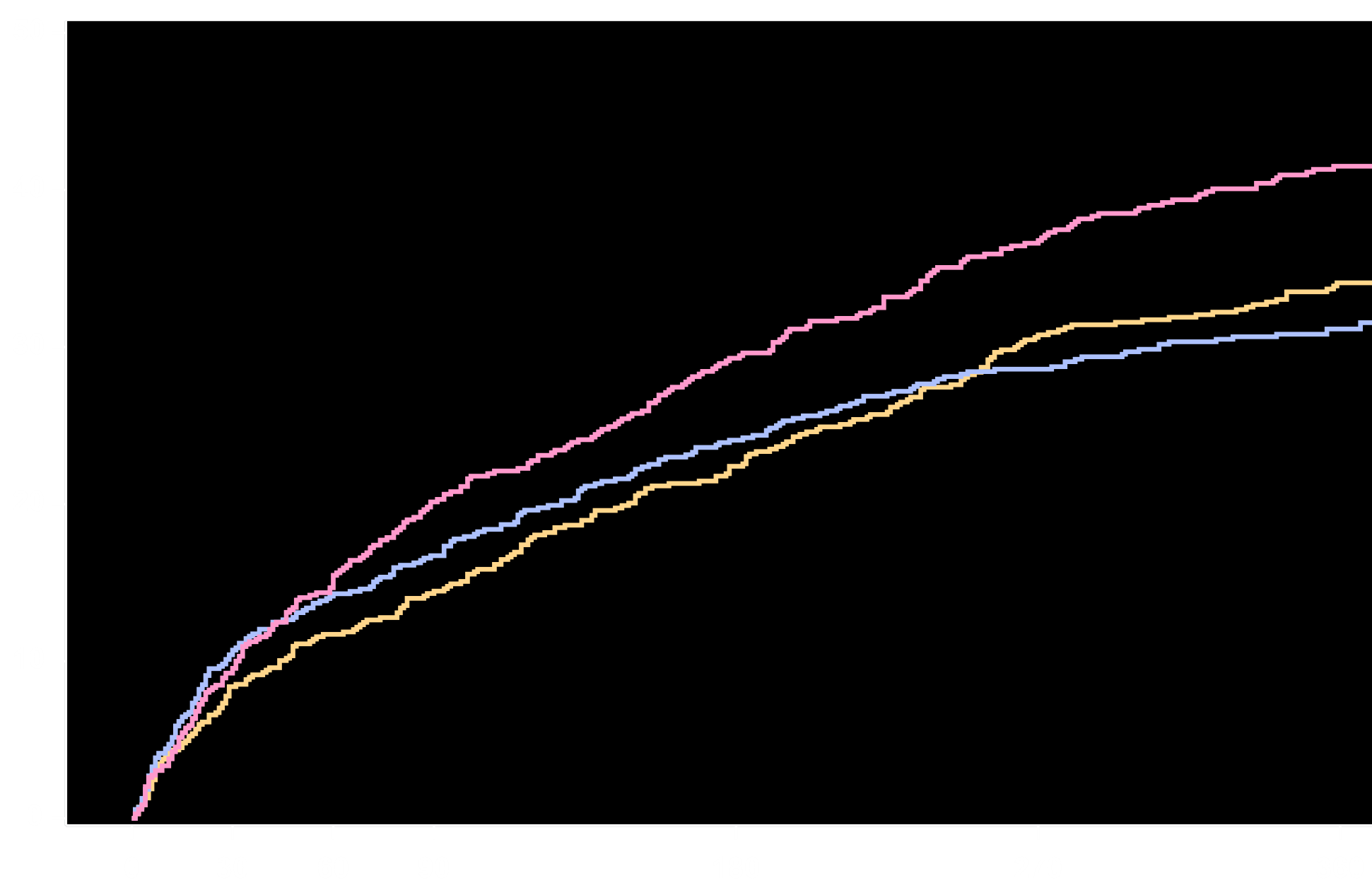 All Cause Rehospitalization (%)
41.5%
34.1%
VKA + DAPT
Riva + P2Y12
31.2%
Riva + DAPT
Riva + P2Y12 v. VKA + DAPT


HR=0.77 (95% CI: 0.65-0.92)
p=0.005
ARR=7.4
NNT=14
Riva + DAPT v. VKA + DAPT

HR=0.74 (95% CI: 0.61-0.88)
p=0.001
ARR=10.3
NNT=10
Days
No. at risk
Riva + P2Y12
Riva + DAPT
VKA + DAPT
696
706
697
609
607
592
322
367
272
582
570
540
559
548
490
496
493
422
437
454
369
Treatment-emergent period: period starting after the first study drug administration following randomization and ending 2 days after stop of study drug. Rehospitalizations do not include the index event and include the first rehospitalization after the index event. Hazard ratios as compared to the VKA group are based on the Cox proportional hazards model. Log-Rank P-values as compared to VKA group are based on the two-sided log rank test.
Gibson et al. AHA 2016
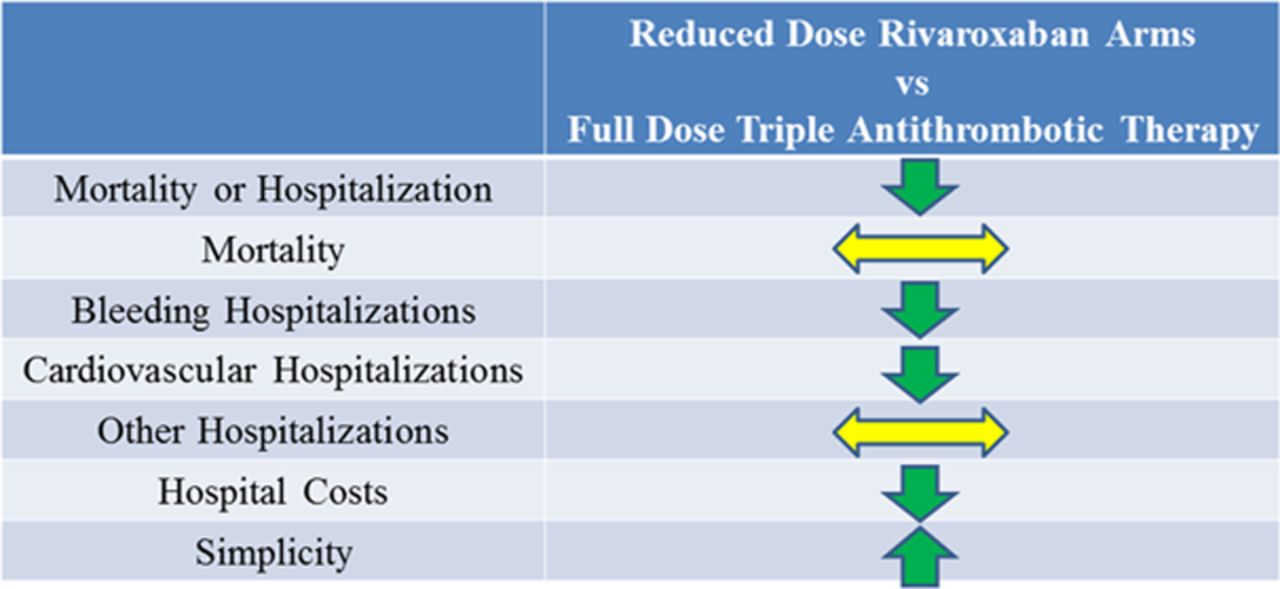 Bhatt DL, Circulation. 2016;134:00–00. DOI: 10.1161/CIRCULATIONAHA.116.025923
Gibson et al. AHA 2016
Primary Endpoint: Time to first ISTH major or clinically relevant non-major bleeding event
40
40
35
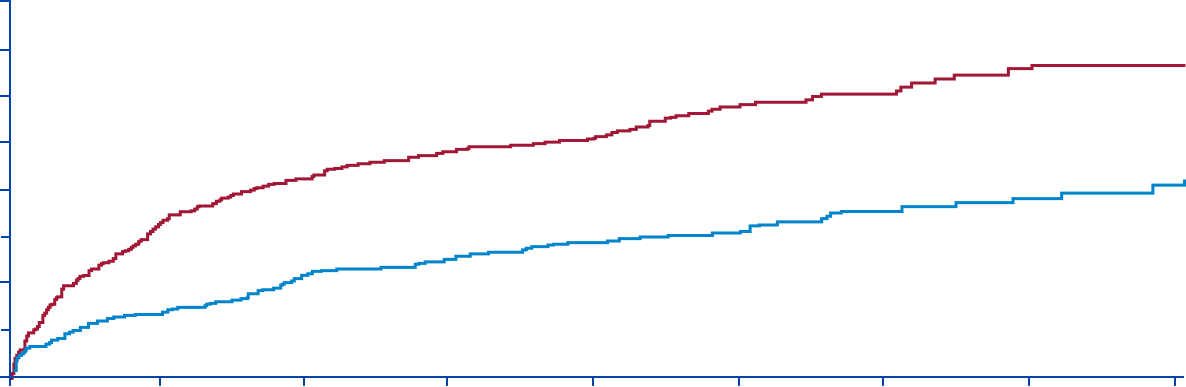 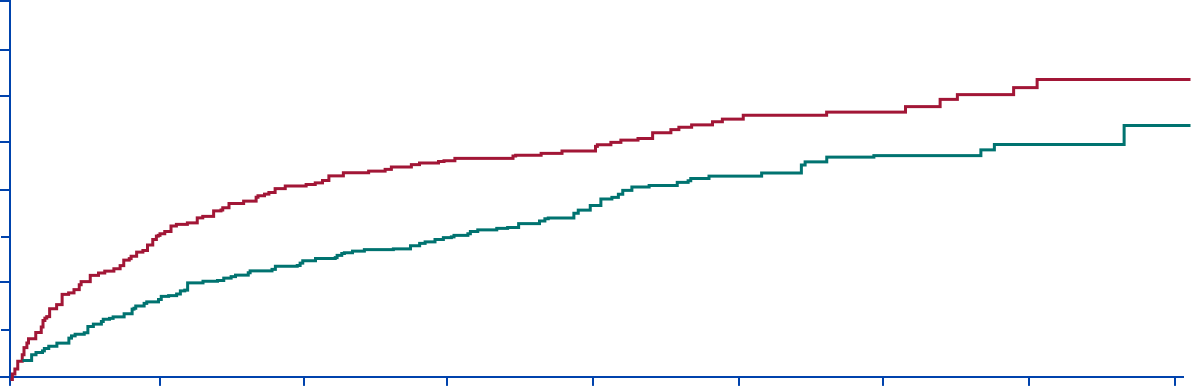 HR: 0.52 (95% CI: 0.42–0.63)
Non-inferiority P<0.0001
P<0.0001
HR: 0.72 (95% CI: 0.58–0.88)
Non-inferiority P<0.0001
P=0.002
Warfarin
triple therapy
Warfarin
triple therapy
35
30
30
25
25
20
Dabigatran 150 mg 
dual therapy
Probability of event (%)
20
15
Dabigatran 110 mg 
dual therapy
15
10
10
5
0
5
0
0
180
270
450
90
540
720
360
630
0
180
270
450
90
540
720
360
630
Time to first event (days)
Time to first event (days)
Full analysis set presented. HRs and Wald CIs from Cox proportional-hazard model. For the dabigatran 110 mg vs warfarin comparison, the model is stratified by age, non-elderly vs elderly (<70 or ≥70 in Japan and <80 or ≥80 years old elsewhere). For the dabigatran 150 mg vs warfarin comparison, an unstratified model is used, elderly patients outside the USA are excluded. Non-inferiority P value is one sided (alpha=0.025). Wald two-sided P value from (stratified) Cox proportional-hazard model (alpha=0.05)
Additional individual thromboembolic endpoints
Results presented are times to event. Stent thrombosis is time to definite stent thrombosis. Cannon C, et al. N Engl J Med 2017. [Epub ahead of print]
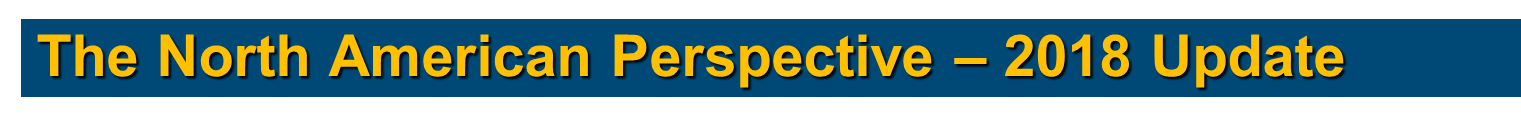 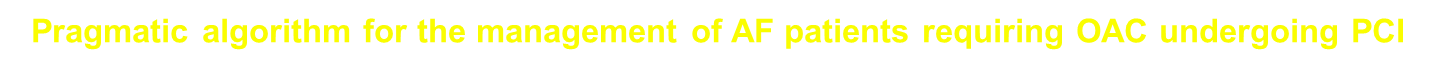 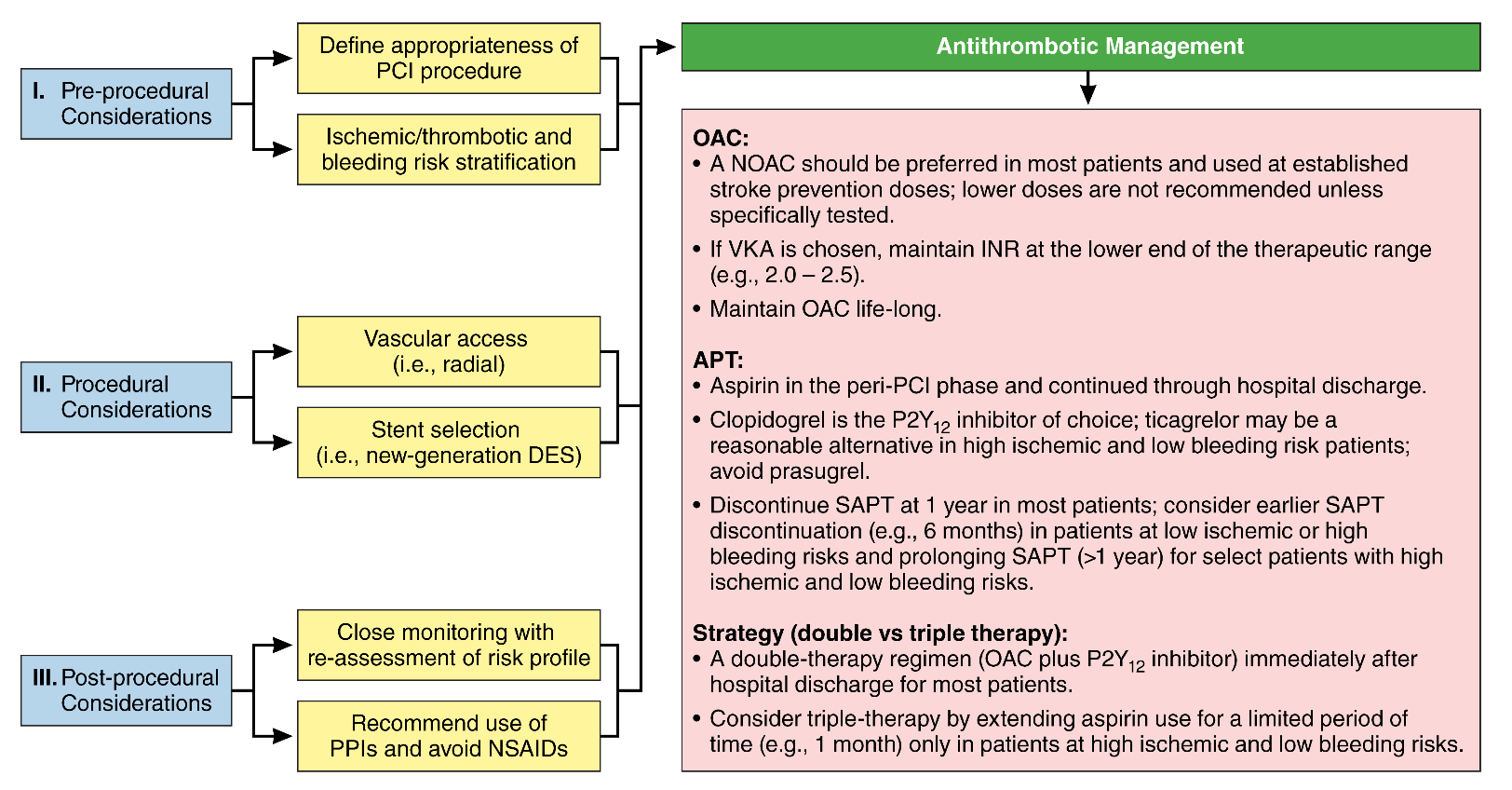 Angiolillo DJ et al. Circulation 2018; 138:527–536.
Peri- and post-procedural Considerations
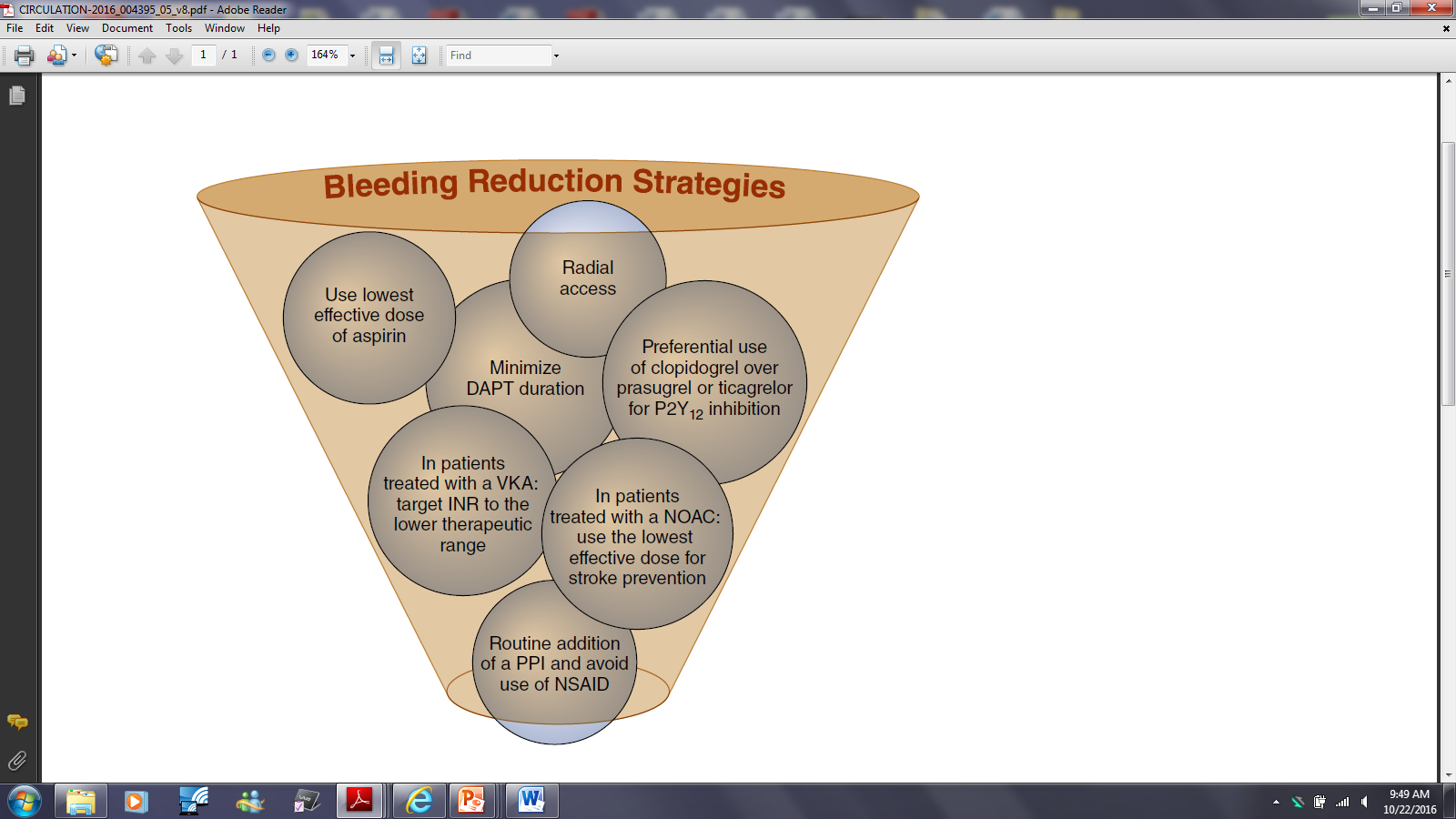 Angiolillo DJ et al. Circ Cardiovasc Interv. 2016
Aspirin might be no longer needed after 12 months in AF patients with stable CAD on VKA
Age ad gender adj. HR (95% CI)
No difference
In CV death/MI/CVA in
patients treated with VKA + APT versus patients treated with VKA alone 

adj. HR: 1.15
95% CI 0.58-2.27 p=0.697
SAT
Reference
DAPT
1.58 [0.72-3.47]
VKA+SAT
7.30 [3.91-13.64]
VKA alone
1.69 [0.39-7.30]
0.1
1
100
CORONOR – 4,184 patients on oral anticoagulation with stable (>12 mo) CAD
Hamon M, et al. J Am Coll Cardiol 2014;64:1430–6
† Log Rank, p<0.0001 vs dual therapy
‡ Log Rank, p<0.0001 vs triple therapy (INR: 2.0-2.5)
Bleeding risk in PCI patients on DAPT + VKA
%
100
95.1 %
95.1 %
90
80
Bleeding event free survival
†
70
Dual therapy
66.7 %
‡
60
Triple therapy (INR: 2.0-2.5)
Triple therapy (INR > 2.5)
50
0
200
300
450
600
Days
Rossini & Angiolillo, Am J Cardiol. 2008;102:1618-23
North American Expert Consensus on the Management of Antithrombotic Therapy in Patients with AF Undergoing PCI – Summary of the 2018 Focused Update
In AF patients requiring OAC treated with stents a double-therapy regimen (OAC plus P2Y12 inhibitor) after hospital discharge should be considered the default strategy for most patients. However, it is reasonable to extend low-dose aspirin therapy (i.e., triple-therapy) for a limited period of time (e.g., one-month) post-PCI in selected patients at high ischemic/thrombotic and low bleeding risks. 
A NOAC should be preferred over a VKA. The dosing regimen of a NOAC should be that recommended for thromboembolic protection in AF patients, while the use of lower doses is not recommended, unless specifically studied in randomized trials (i.e., rivaroxaban 15 mg or 10mg if CKD). Where different therapeutic dosing options (i.e., dabigatran 110 and 150 mg) are available, the intensity of anticoagulant treatment should be tailored according to the bleeding and thrombotic risk profile of the patient. After discontinuation of SAPT, OAC should be resumed at full stroke prevention doses (e.g., rivaroxaban 20 mg or 15 mg if CKD) 
In patients already on a VKA, continuing with the same agent after PCI may be reasonable, particularly if the patient has been compliant, with well-controlled INR, and has not experienced complications, targeting an INR in the lower therapeutic range. A VKA remains the only indicated treatment for patients with moderate to severe mitral stenosis or who have a mechanical prosthetic heart valve and is generally preferred in patients with severe renal dysfunction.
The intensity and duration of antiplatelet treatment should also be tailored according to the bleeding and thrombotic risk profile of the patient. Clopidogrel remains the P2Y12 inhibitor of choice, but ticagrelor may be considered in selected patients, particularly those at high ischemic/thrombotic risk and low bleeding risk. 
Discontinuation of SAPT at one-year should be considered for most patients who should continue treatment on stroke prevention doses of OAC. However, in patients at low ischemic/thrombotic risk as well as those at high risk for bleeding it is reasonable to discontinue SAPT at 6 months post-PCI, while continuation with SAPT (in addition to OAC) may be reasonable for select patients with high ischemic/thrombotic and low bleeding risks.
Angiolillo DJ et al. Circulation 2018; 138:527–536.